Differences In Resting Metabolic Rate Between Sex and Sport Type of D3 Athletes
Alissa Anderson
Introduction
Resting metabolic rate (RMR) assesses the amount of metabolic energy that the body needs to function while at rest. Commonly reported in calories per day.

RMR varies between individuals, largely based on variances in: 
Daily caloric intake 
Age 
Sex 
Hormones 
Body composition (fat, muscle, bone, and water)
Background Literature
Athletes are more likely to have higher resting metabolic rates than non-athletes due to their endurance and resistance training creating high levels of lean mass and low levels of fat mass [1]
Males tend to have a higher amount of muscle mass than females, resulting in a higher RMR  [2]
At rest, lean tissue metabolizes about 6 kcals/lb/day, fat tissue metabolizes about 2 kcals/lb/day  [3]
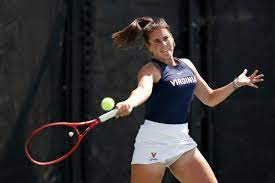 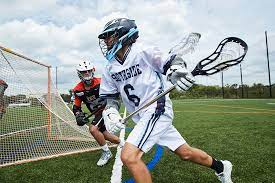 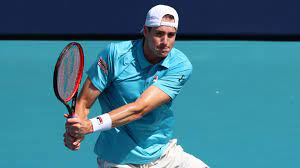 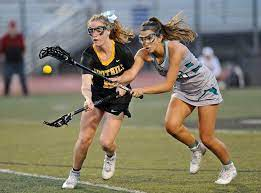 Purpose & Hypothesis
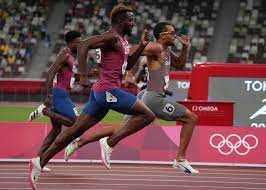 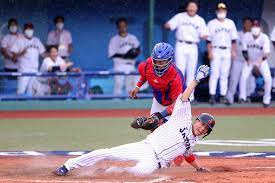 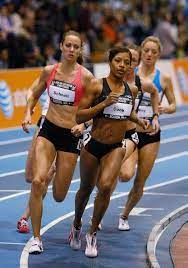 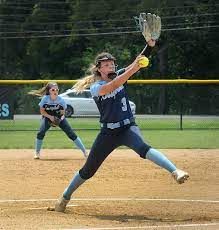 The purpose of this study is to characterize resting metabolic rate in Division 3 track, tennis, baseball, softball, and lacrosse sport athletes. In addition, to determine the effect of sex and sport type on resting metabolic rate. 
I hypothesize that my research will show that there is a higher RMR among male field sports (lacrosse) than any other male athletes.
Methods: Subjects
This study examines the differences in resting metabolic rate between 8 different NCAA D3 sports teams at the University of Lynchburg: Men’s Lacrosse, Women’s Lacrosse, Men’s Tennis, Women’s Tennis, Women’s Track, Men’s Track, Baseball, and Softball.
A total of 32 subjects were recruited for this study, 4 from each team measured.
Inclusion Criteria:
Athletes were cleared for competition by training staff
Athletes did not report diagnosis of a cardiovascular or metabolic disorder
Active members of the team (training and competition)
Methods: Instrumentation
Resting Metabolic Rate assessed with Cosmed K5 indirect calorimetry 
Estimated daily caloric cost (calories per 24 hours)
Body composition with Bioelectrical Impedance Analysis (Tanita, BIA)
Total amount of fat mass and fat-free mass (bone, muscle)
Height and weight assessed via Stadiometer & Digital Scale
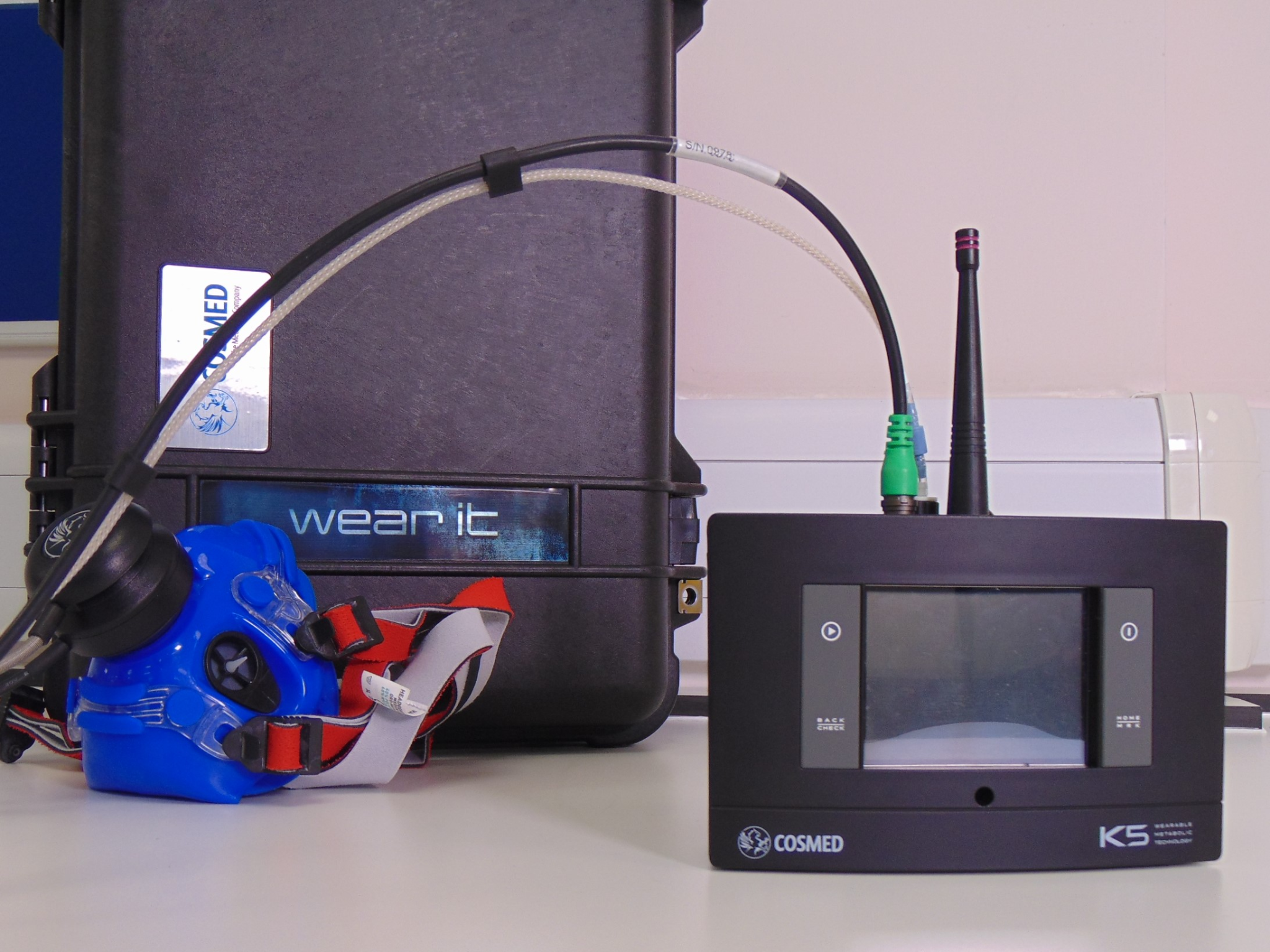 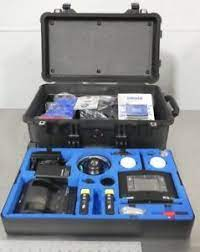 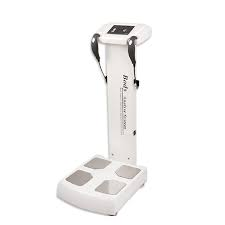 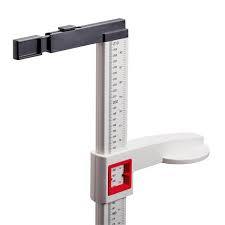 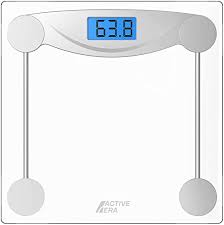 Methods: Testing Procedure
Informed Consent Process
Research was approved by the University of Lynchburg Institutional Review Board.
All subject were provided an informed consent and description on the experimental procedures.
Following signing the informed consent all subjects were provided instructions on visiting the laboratory for data collection
Overnight fast (no food past 8pm the evening before reporting to laboratory)
Instructed to sleep their usual duration.
No food or caffeine prior to reporting to laboratory.
All data collection was before 10am.
Data Collection Order of Operations
Data Collection Day for every participant.
Height and Weight assessed
Bioelectrical impedance analysis
5-minutes of laying down prior to resting metabolic rate test
Resting metabolic rate assessment  
Subject left the study
Results
Table 1
Differences between Resting Metabolic Rates in male and female participants.
Team RMR
Table 2

Differences in RMR across teams
TEAM RMR difference
Analysis of Variance and Tukey HSD to determine RMR differences between teams.
There was a significant difference in RMR between at least two groups (F=3.7, P=0.007)
Post Hoc Analysis Tukey HSD showed that average RMR from women’s tennis was significantly lower than that of men’s lacrosse (P=0.015)
Men’s Lacrosse avg. kcals/day: 3107±743, Women’s Tennis avg. kcals/day: 1913±319
Data also showed that average RMR from softball was significantly lower than that of men’s lacrosse (P=0.037)
Men’s Lacrosse avg. kcals/day: 3107±743, Softball avg. kcals/day: 2038±250
Team Fat and Lean KG table
Table 3
Differences in fat and lean mass across teams
Team Fat and Lean differences
There was a significant difference in fat mass (kg) between men’s track and women’s lacrosse (P=0.006)
Men’s Track avg. fat mass (kg): 2.2±0.11, Women’s Lacrosse avg. fat mass (kg): 19.1±6.6 
There was no significant differences between lean mass (kg) between teams
RMR predictions
Step-wise linear regression was used to determine the strongest predictor of RMR in D3 athletes
Independent variables: fat mass (kg), lean mass (kg), sport, and sex
Dependent variable: Resting Metabolic Rate
R= 0.706, R²=0.498
Lean kg was the strongest predictor for RMR)
Discussion - Primary Outcomes
Men’s Lacrosse had the highest RMR across groups
Due to their mixture of endurance and resistance training, these participants had the highest amount of lean mass across groups
It was determined that independent of sex, lean mass is the most accurate predictor of resting metabolic rate
Practical Applications
Gaining more muscle mass and decreasing fat mass will result in a higher RMR
Lean mass metabolizes calories faster than fat mass
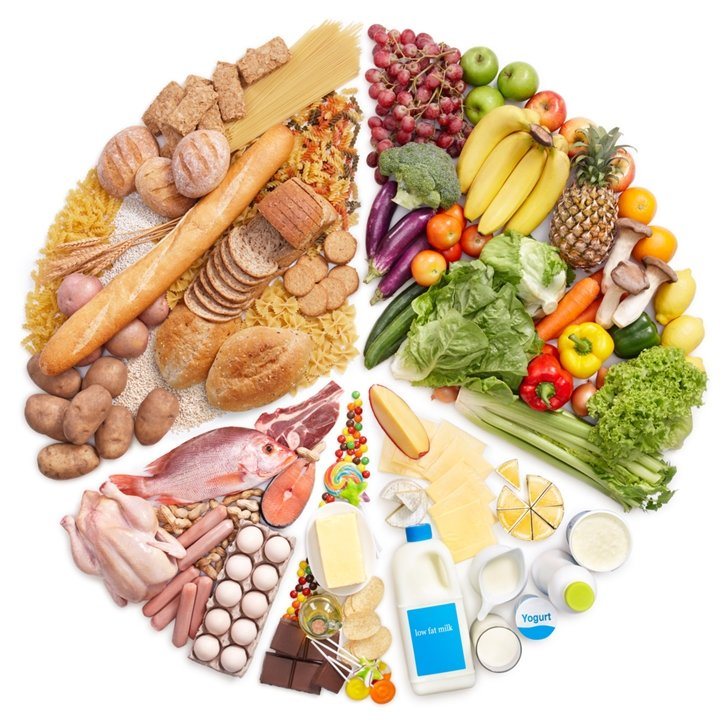 Discussion: Limitations
There were small sample sizes - which may limit the power of our analysis.
Training volume and loads were not assessed from each team, it is plausible variations may modify RMR. 
Participants may not have followed the sleep and fasting recommendations from research team. (Self reported)
Differences In Resting Metabolic Rate Between Sex and Sport Type of D3 Athletes
Alissa Anderson
Department of Exercise Physiology
References
Jagim AR, Camic CL, Askow A, Luedke J, Erickson J, Kerksick CM, Jones MT, Oliver JM. Sex Differences in Resting Metabolic Rate Among Athletes. J Strength Cond Res. 2019 Nov;33(11):3008-3014. doi: 10.1519/JSC.0000000000002813. PMID: 30199450.
Pilis K, Stec K, Pilis A, Mroczek A, Michalski C, Pilis W. Body composition and nutrition of female athletes. Rocz Panstw Zakl Hig. 2019;70(3):243-251. doi: 10.32394/rpzh.2019.0074. PMID: 31515983.
Dionne I, Després JP, Bouchard C, Tremblay A. Gender difference in the effect of body composition on energy metabolism. Int J Obes Relat Metab Disord. 1999 Mar;23(3):312-9. doi: 10.1038/sj.ijo.0800820. PMID: 10193878.
Skrypnik D, Bogdański P, Mądry E, Karolkiewicz J, Ratajczak M, Kryściak J, Pupek-Musialik D, Walkowiak J. Effects of Endurance and Endurance Strength Training on Body Composition and Physical Capacity in Women with Abdominal Obesity. Obes Facts. 2015;8(3):175-87. doi: 10.1159/000431002. Epub 2015 May 8. PMID: 25968470; PMCID: PMC5652894.
Molé PA. Impact of energy intake and exercise on resting metabolic rate. Sports Med. 1990 Aug;10(2):72-87. doi: 10.2165/00007256-199010020-00002. PMID: 2204100.